Семинар для заведующих, заместителей заведующих ДОУ города Слободского Кировской области
Формирование естественно – научной грамотности дошкольника.
Внедрение экологических виртуальных экскурсий в образовательный процесс детского сада.
Методист: Ашихмина Ольга Анатольевна
МКДОУ д/с «Золотой ключик» г. Слободского Кировской области
В дошкольном образовании формирование функциональной грамотности ребенка в условиях ФГОС ДО направлено на:
Формирование финансовой и математической грамотности детей дошкольного возраста;
Формирование речевой активности дошкольников;
Формирование естественно научных представлений и основ экологической грамотности у дошкольников;
Формирование социально – коммуникативной грамотности на уровне дошкольного образования.
Международные образовательные стандарты нацелены на три основных ключевых грамотностей:
Читательская грамотность;
Естественнонаучная грамотность;
Математическая грамотность.
Муниципальный проект
«Приобщение детей к природе родного края и формирование бережного отношения к окружающему миру природы через внедрение видеоэкскурсий в образовательный процесс детского сада».
Виртуальные экскурсии - это организационная форма обучения, отличающаяся от реальной экскурсии виртуальным отображением реально существующих объектов. 
Преимуществами являются доступность, возможность повторного просмотра, наглядность.
Для того, чтобы родители с детьми могли самостоятельно просмотреть интересующую их виртуальную экскурсию мы разработали картотеку экскурсий с QR-кодом.
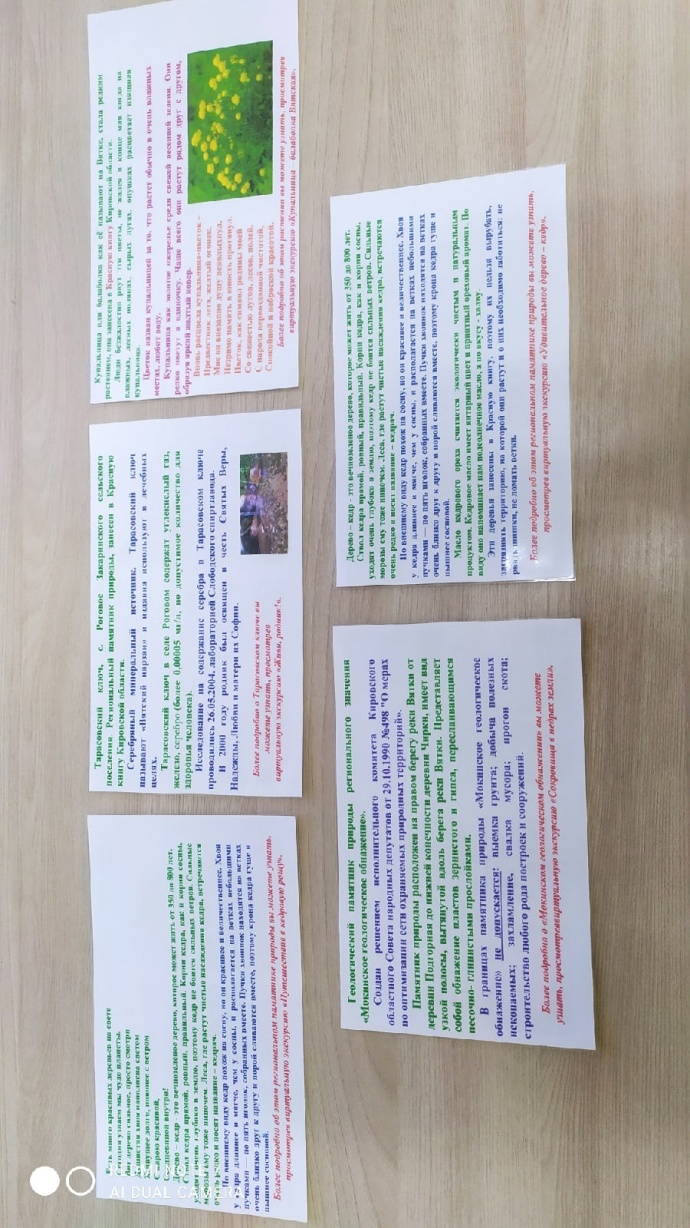 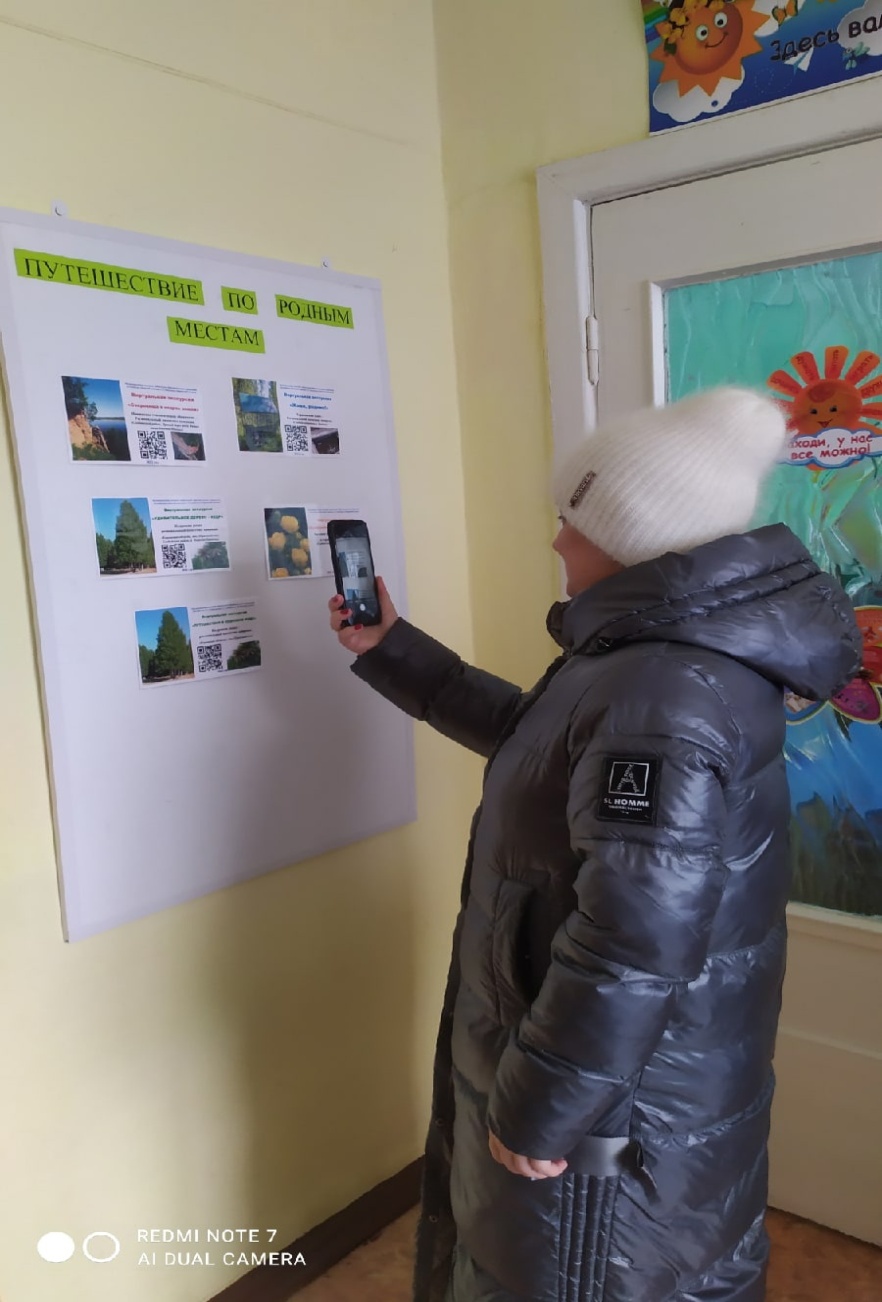 Краеведческий час «Кладовая природы»
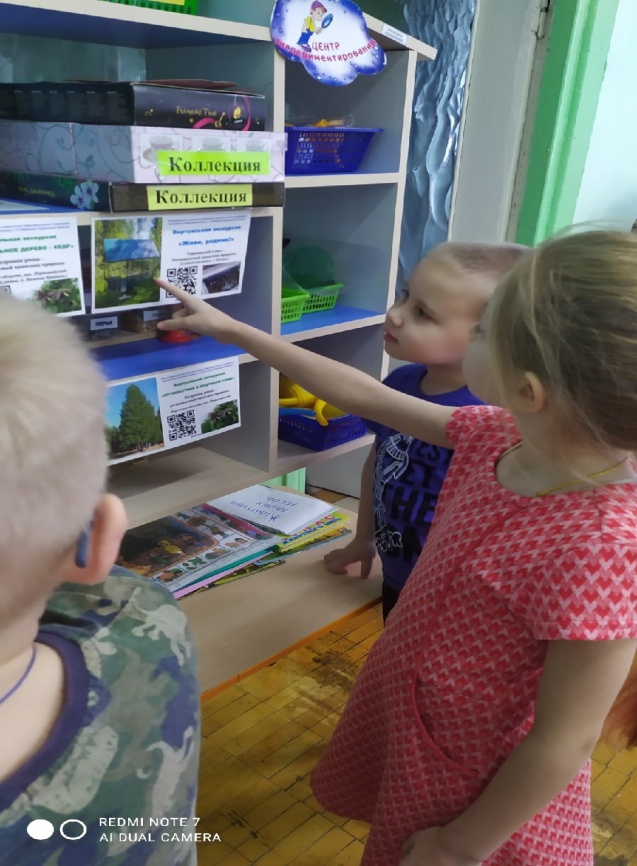 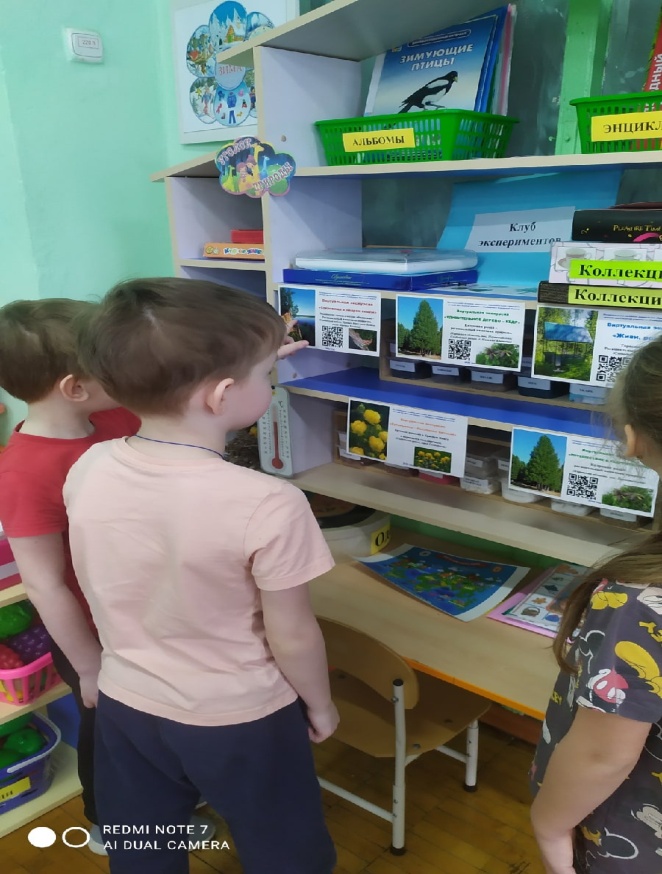 Цель нашей работы:
Обеспечение высокого качества воспитательного процесса в направлении ознакомления детей с природой на основе использования информационных технологий – виртуальных экскурсий, освоения новых цифровых ресурсов региона.
Перспективы развития проекта:
Приказ Министерства просвещения Российской Федерации от 25.11.2022 № 1028 "Об утверждении федеральной образовательной программы дошкольного образования"
(Зарегистрирован 28.12.2022 № 71847)
9.7.2.  4)
Педагог расширяет и актуализирует представления детей о многообразии природного мира родного края, различных областей и регионов России и на Земле, ….
Закрепляет правила поведения в природе, воспитывает осознанное, бережное и заботливое отношение к природе и её ресурсам.
Спасибо за внимание!
Сайт 
МКДОУ д/с «Золотой ключик» 
г. Слободского Кировской области
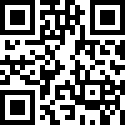